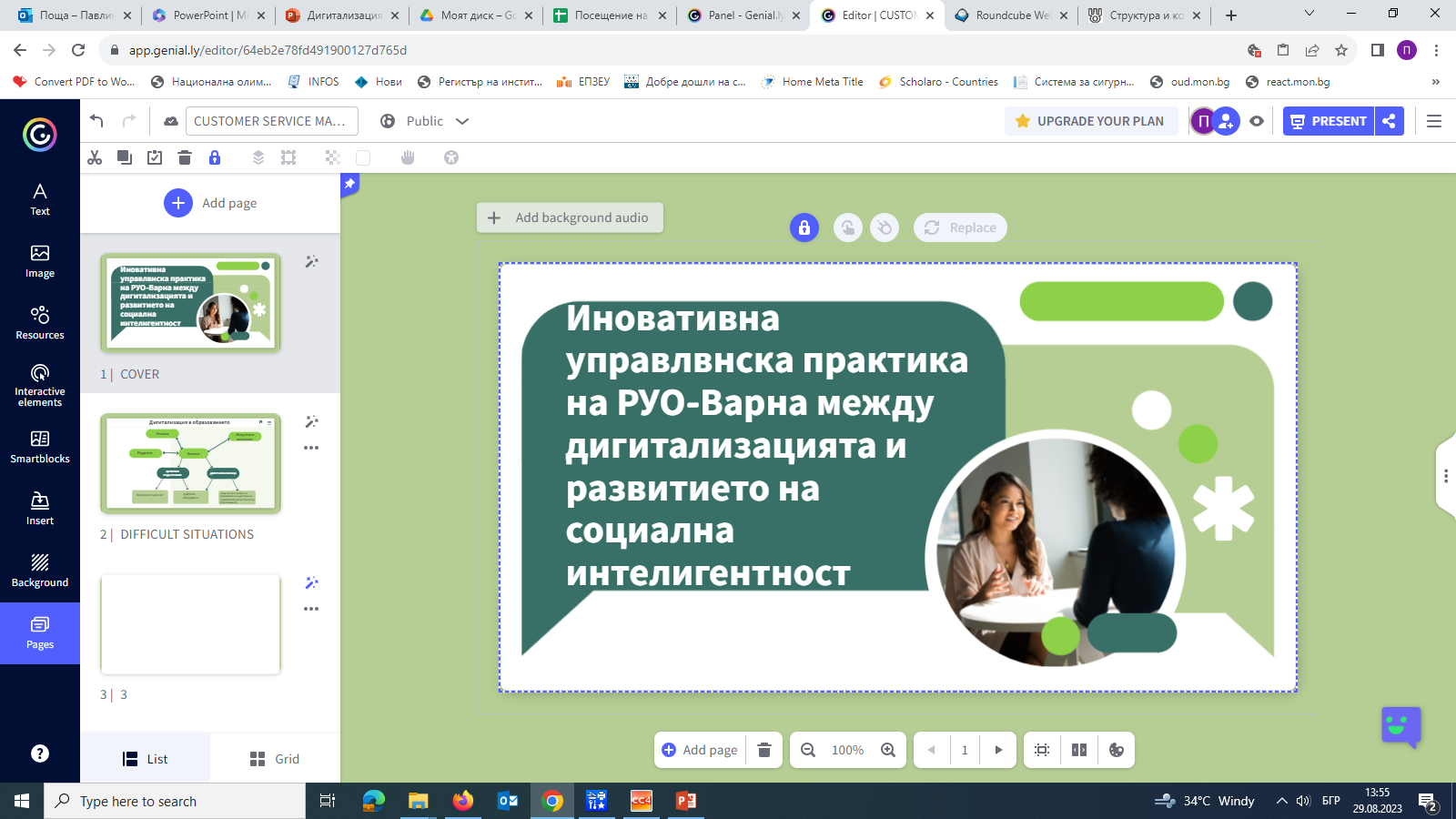 Д-Р ИРЕНА РАДЕВА 
НАЧАЛНИК НА РУО - ВАРНА
Модел за цифрова трансформация на образователния процес
Изкуствен интелект
Ученик
Родител
Учител
Дигитална раница
Цифрово съдържание
STE(A)M
Мрежова свързаност
Национална система за управление и достъпа на потребителите в системата на образованието
Цифрово оборудване
Баланс между дигитални и социални умения
Моделът – „Миротворчество вместо агресия“
Прилагане на методите на медиацията, като средство за решаване на извънсъдебни спорове, съгласно Закона за медиацията
През годините РУО – Варна, съвместно с Институт „Итера“ подготвят педагогически специалисти, сертифицирани по Закона за медиацията
Прилагане на медиацията като средство за разрешаване на конфликти в образователните институции
РУО-Варна има формиран център за медиация, включващ сертифицирани експерти
Миротворчество вместо агресия
„Академия Миротворци“ -инструмент за образование без агресия
Цели на методиката:
Развиване и обогатяване на нюансите от емоции
Изграждане на емпатия и активна симпатия
Поддържане на добра комуникация
„Мост на мира“
чрез добронамерена комуникация
Изгражда
Емоционална интелигентност
Социална интелигентност
Самостоятелно извървяване на стъпките за решаване на конфликти
Моделът „Мост на мира“, даден в ръцете на децата възпитава в:
Позитивни поведенчески модели
Независимост
Критично мислене
Емпатия
Резултати:
Положителен ефект върху децата и развиване на емоционалната и социалната им интелигентност
Подобряване на уменията на педагогическите специалисти за отработване на кризисни ситуации
Намиране на приемливи решения при спорове
Намаляване на дела на жалби, сигнали и административната тежест
Медиацията - модел за управление на кризи
Колаборация
Социални различия
Образователни различия
Културни обособености
Диалог
Благодаря за вниманието!
Д-р Ирена Радева
Началник на РУО - Варна